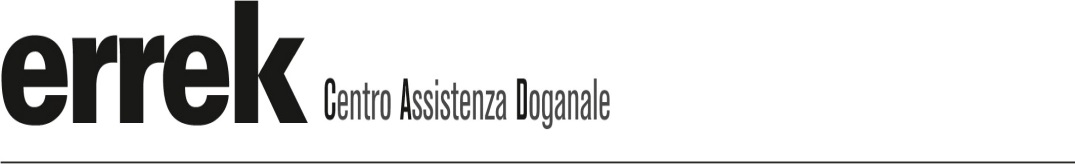 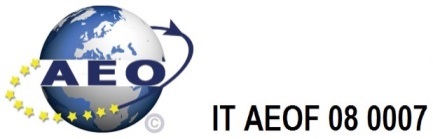 Seminario di Formazione ed Aggiornamento Professionale

MODELLI INTRASTAT: NOVITA’ IN VIGORE DAL 01.01.2018
DETRAZIONE IVA: TERMINI PER ESERCITARE IL DIRITTO 
CUSTOMS DECISIONS: IL NUOVO SISTEMA DELLE AUTORIZZAZIONI DOGANALI
REGISTRAZIONI REX PER ESPORTATORI COMUNITARI
AUDITORIUM c/o CENTRO CONGRESSI INTERPORTO DOGANALE DI TRENTO, Via INNSBRUCK 13/15 MARTEDI’ 12 DICEMBRE 2017 (ore 09.00/13.00) 
Relatori:    Giorgio Andreatta 
Maurizio Barone 
Carlo Massimiliano Curzel 
OBIETTIVI 
Il seminario, con numerosi esempi pratici, propone un’analisi dettagliata della disciplina IVA delle operazioni con l’estero. Sarà fatto il punto sulle operazioni di acquisto e cessione intracomunitarie, sul comportamento da tenere in caso di note di variazione  ricevute/emesse sia dal punto di vista IVA che Intrastat. Si chiariranno gli aspetti operativi e pratici che le imprese dovranno affrontare dal 01.01.2018, a seguito delle misure di semplificazione degli obblighi comunicativi, in relazione alla presentazione degli elenchi «Intrastat».
Le nuove regole del D.L. 50/2017 hanno determinato una drastica riduzione dei termini per esercitare il diritto alla detrazione dell’IVA passando da 2 anni e quattro mesi a soli 4 mesi (termine di presentazione della dichiarazione). Saranno analizzate le varie casistiche ed il comportamento da tenere con riferimento alle fatture di acquisto per operazioni effettuate nell’anno 2017 che il cessionario/committente riceve nel corso dell’anno 2018.
Saranno evidenziate le procedure in vigore dal 02/10/2017 per ottenere esclusivamente in forma telematica l’autorizzazione dalla Dogana delle «customs decisions» riferite a procedure doganali, regimi speciali sospensivi quali il perfezionamento attivo-passivo, uso finale, ammissione temporanea, deposito doganale ecc..
Affronteremo l’argomento inerente in particolare l’obbligo per gli esportatori comunitari di registrazione al sistema «Rex» in vigore dal 01/01/2017, riferito agli scambi commerciali con Paesi che aderiscono al sistema delle preferenze generalizzate nonché verso tutti i Paesi con i quali la Comunità ha stipulato accordi di origine preferenziale fra cui il recente protocollo di origine CETA accordo U.E.- Canada. 

PROGRAMMA 
Acquisti e cessioni intracomunitarie di beni agli effetti Iva e Intrastat
Le note di variazione: comportamento da tenere sia agli effetti IVA che Intrastat
Prestazioni di servizi
Modelli Intrastat e novità in vigore dal 01.01.2018:
	- Operazioni soggette a rilevazione ed esclusione
	- Periodicità di presentazione degli elenchi
	- Caratteristiche e compilazione degli elenchi
	- Casi pratici	
Regole sulla detrazione IVA, aspetti operativi
Customs Decisions: illustrazione procedure per ottenere le autorizzazioni Doganali in forma telematica
Registrazione obbligatoria per gli esportatori comunitari  nell’ ambito all’attestazione di origine preferenziale
Spazio per quesiti.

Con il patrocinio della Agenzia delle Dogane e dei Monopoli – Direzione Interprovinciale delle Dogane di Bolzano e Trento
PREZZO: 70,00 EURO + IVA 	www.errek.it
Modulo di adesione evento formativo 
Tel. 0461/421561 Fax: 0461/421562 @-mail: amministrazione1@errek.it 
Sig.ra Mostaccio Maria 
AUDITORIUM c/o Centro Congressi Interporto doganale di Trento Via Innsbruck 13/15–martedì 12 dicembre 2017 (ore 09.00/13.00)

LA SCHEDA DOVRÀ ESSERE INVIATA ENTRO 5 GG DALL‘EVENTO CON COPIA DEL PAGAMENTO EFFETTUATO Dati per la fatturazione (compilare tutti i campi) 
Ragione sociale   __________________________________________________________________________________________________________________________________________________________________________________________________________________________________________________________________________________________________________________________________________________________________________________________________________________________________________________________________________________________________________________________________________________________________________________________________________
P. IVA Codice fiscale   _______________________________________________________________________________________________________________________________________________________________________________________________________________________________________________________________________________________
Indirizzo Città Provincia  __________________________________________________________________________________________________________________________________________________________________________________________________________________________________________________________________________________________________________________________________________________________________________________________________________________________________________________________________________________________________________________________________________________________________________________________________________________________________________________
CAP Telefono Fax   ____________________________________________________________________________________________________________________________________________________________________________________________________________________________________________________________________________________________________________________________________________________________________________________________________________________________________________________________________________________________________________________________________________________________________________________________________________________________________________________________________________________________________________________________________________________________________________________________________________________________________________Dati del partecipante 
Cognome Nome  ____________________________________________________________________________________________________________________________________________________________________________________________________________________________________________________________________________________________________________________________________________________________________________________________________________________________________________________________________________________________________________________________________________________________
E-mail alla quale inviare la conferma di adesione e/o comunicazioni dal secondo partecipante in poi quota di partecipazione € 55,00 + IVA 
Cognome Nome  _______________________________________________________________________________________________________________________________________________________________________________________________________________________________________________________________________________________________________________________________________________________________________________________________________________________________________________________________________________________________________________________________________________________________
E-mail alla quale inviare la conferma di adesione e/o comunicazioni  
MATERIALE DIDATTICO E COFFEE BREAK INCLUSI SARA‘ RILASCIATO ATTESTATO DI PARTECIPAZIONE 
Ai sensi ed in conformità di quanto previsto dal D.Lgs.N. 196/2013, la Errek Trento srl CAD informa che i dati raccolti saranno trattati con l‘ausilio dei moderni sistemi informatici ed archiviati elettronicamente presso la propria sede; i medesimi saranno utilizzati per la fornitura dei servizi richiesti e/o per scopi amministrativi, contabili e fiscali, nonché per comunicare le future iniziative promosse da Errek Trento srl CAD; il conferimento dei dati é facoltativo, ma necessario per l‘espletamento del servizio; i dati raccolti ed archiviati non saranno comunicati a terzi né diffusi e saranno trattati esclusivamente da dipendenti della Errek Trento srl CAD di ciò appositamente incaricati.; ad ogni momento l‘interessato potrà esercitare i diritti da 7 a 10, titolo II, del D.Lgs. 196/2003 (conferma, modifica, cancellazione, blocco, aggiornamento, rettifica, etc. dei propi dati), rivolgendosi per iscritto al titolare del trattamento (Errek Trento srl CAD via S.Sebastian 11, 38121 Trento (TN) nella persona del legale rappresentante pro-tempore). 
TIMBRO E FIRMA DATA